ЕЛЕКТРОНСКА ПОШТА У ОБРАЗОВАЊУ
НЕКАДА И ДАНАС
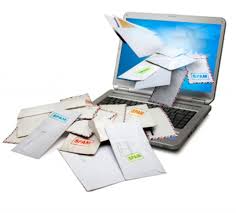 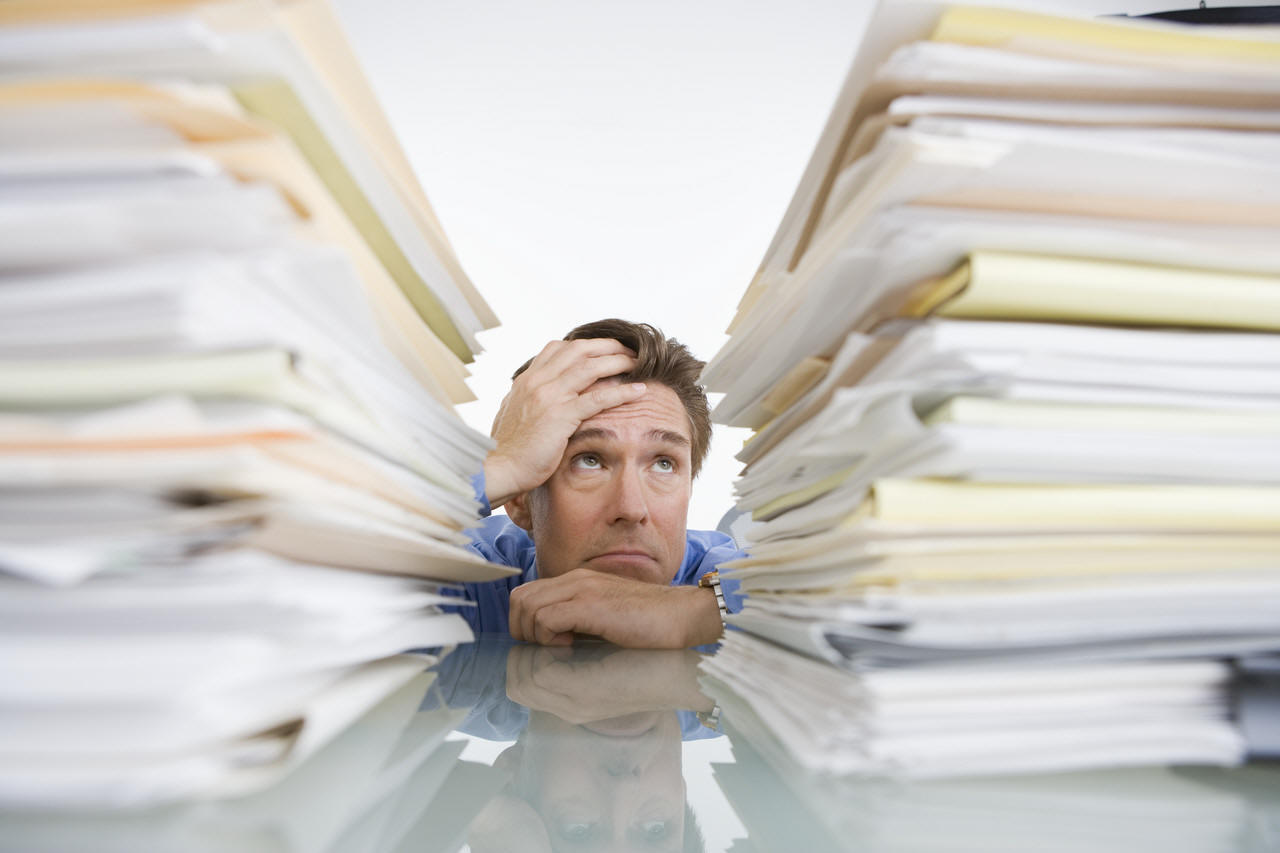 [Speaker Notes: Nastavnik je nekada sve svoje pripreme za časove, globalne i operativne planove, razne zapisnike i izveštaje kreirao ali i čuvao u “papirnoj formi”. Na kraju SVAKE školske godine iza SVAKOG nastavnika je ostajala ogromna količina upotrebljenog papira. Pored toga što je za toliko papira potrebno poseći mnogo stabala, problem se javljao i sa skladištenjem. Ne dao Bog da vam nekad zatreba neki od tih papira koji je kreiran pre par godina. Šansa da ga nađete je veoma mala. 
KLIK
Danas je digitalizacijom većina tih problema rešena. Čuvamo šume..., za skladištenje nam nisu više potrebne arhive… pretraživanje možemo vršiti po imenu, po datumu kada je dokument kreiran ili čak po sadržaju. Digitalizacija dokumenata nam je pored navedenih prednosti donela i još jednu korisnu opciju. BRŽU I LAKŠU KOMUNIKACIJU. Kako izgleda razgovor u zbornici u 21. veku?]
РАЗГОВОР У ЗБОРНИЦИ У 21.ВЕКУ
Хвала Вам!
А ја сам обећао  Службени гласник за нови профил, али га не могу послати мејлом јер је 101МБ. Имам решење-поставићу га на драјв и поделити га с Вама.
Послаћу Вам  мејлом оперативне планове за математику  и  фотографије са заједничког огледног часа.
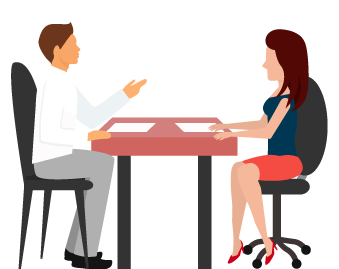 РАЗГОВОР У ЗБОРНИЦИ У 21.ВЕКУ
Проследићу Вам мејлом  упутсво које сам јуче примила од директорке. У поруци је и линк ка ученичком филму. Погледајте га.
Додаћу и Ваш контакт у групу, како би могли да учествујете у договору Тима за самовредновање..
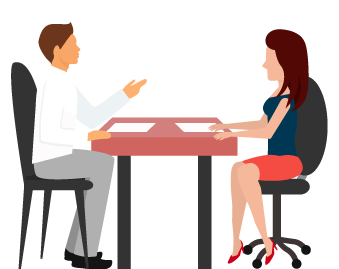 РАЗГОВОР У ЗБОРНИЦИ У 21.ВЕКУ
Да ли Ваши ученици поштују “имејл бонтон”? Послаћу Вам занимљиво упутство које можете поделити са њима, као и линк ка Упитнику који сам направио како бих испитао њихово познавање ове теме.
Планирам да средим контакте мојих ученика по одељењима...недавно сам именовала фасцикле па се лакше сналазим у  пошти која пристиже.
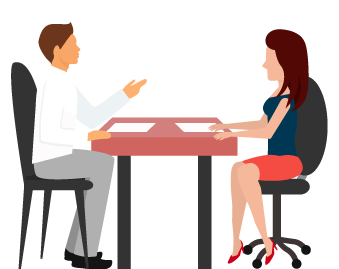 Да ли имамо потребу за електронском поштом у образовању?